CC-1 UNIT 2 : DIVERSITY IN MICROBIAL WORLD
Taken by : Mrs.Shinjini Dhar Halder 
Faculty ;Microbiology Department ,Hooghly Womens College
DIFFERENT CLASSIFICATION SYSTEMS
SYSTEMS OF CLASSIFICATION : IDEA ABOUT HACKEL AND WHITTAKER’S KINDGOM CONCEPT
1860s, the German investigator Ernst Haeckel proposed a three-kingdom system of classification. 
Haeckel’s three kingdoms were Animalia, Plantae, and Protista.
Members of the kingdom Protista included the protozoa, fungi, bacteria, and other microorganisms. 
Haeckel’s system was not widely accepted, however, and microorganisms continued to be classified as plants (for example, bacteria and fungi) or animals (for example, protozoa).
HACKEL AND THREE KINGOM CLASSIFICATION
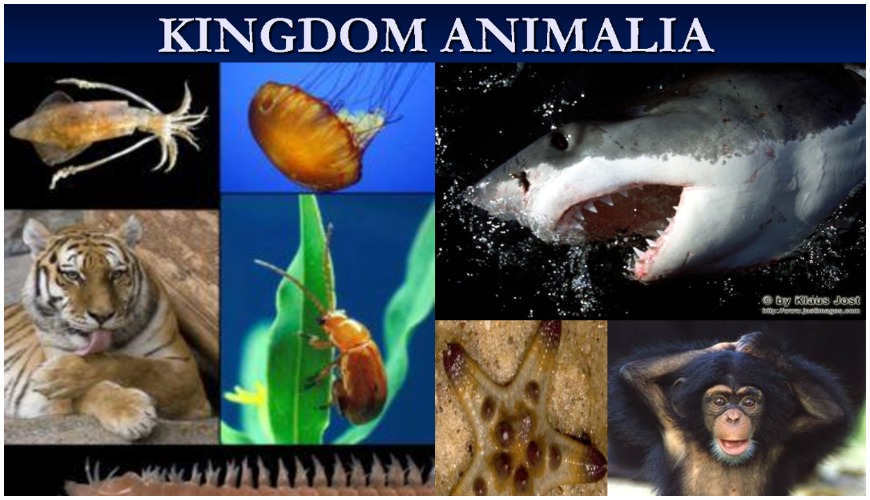 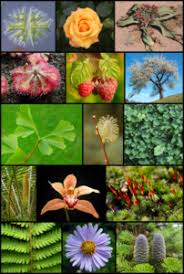 KINGDOM PLANTAE
HACKEL
KINGDOM PROTIASTA
In 1968, Robert Whittaker devised a system that was widely accepted by biologists for many years. 
Whittaker’s classification scheme recognized five kingdoms: Monera, Protista, Fungi, Plantae, and Animalia.
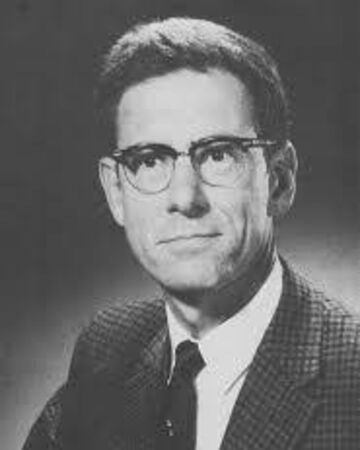 Robert Whittaker
WHITTEKER’S FIVE KINGDOM CLASSIFICATION
PROPERTIES OF FIVE KINGDOM CLASSIFICAION
ADVANTAGES AND DISADVANTTAGES OF FIVE KINGDOM CLASSIFICATION
Advantages 
Prokaryotes differ from all other living organisms in their cellular structure.
Unicellular and multicellular organisms are kept separately.
Fungi are placed in a separate kingdom as their mode of nutrition differs.
Better than two kingdom classification.
Disadvantages 
Unicellular algae are kept in kingdom Protista, whereas algae like multicellular organisms are kept in kingdom Plantae. But similar organisms must be put together. 
There is diversity in kingdom Protista. Dissimilar organisms must not be kept in the same group.  
There is no place for viruses.
Similar organisms are kept far from each other. For example- Unicellular and multicellular algae.
THREE DOMAIN CLASSIFICATION
After 1990, The Domain kingdom classification system or Carl Woese’s Classification or Six Kingdoms and Three Domains Classification was introduced. 
This classification system is based on the genetic characteristics (rather than phenotypic ones) with respect to evolutionary relatedness (phylogeny) of organisms that may prove more stable and predictable.
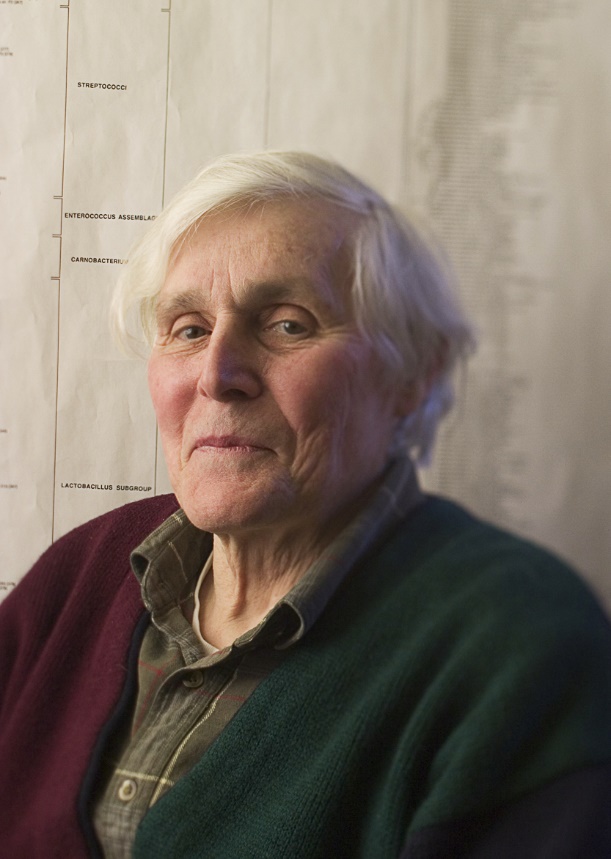 THREE DOMAIN CLASSIFICATION
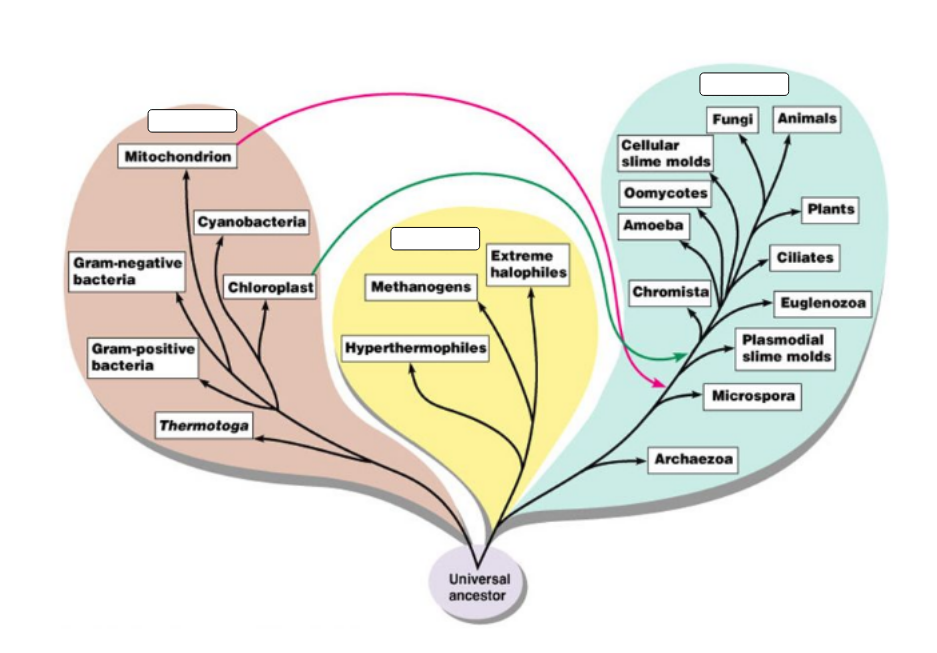 THREE DOMAIN CLASSIFICATION
RELATIONSHIP BETWEEN KINGDOM AND DOMAIN
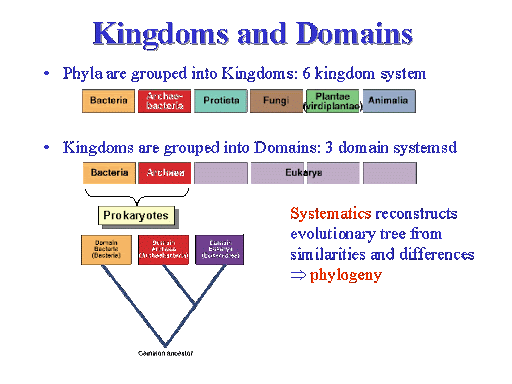 Advantages of the Three domain system:
- based on evolutionary relationships, which also show how kingdoms are related
- determines relationships with DNA sequencing and phylogenetics
- broadly classifies biodiversity into Eubacteria, Archaeabacteria and Eukarya allowing for kingdom changes
Three domain of life
GENERAL CHARACTERS OF DIFFERENT GROUPS
ARCHAE :
Archaebacteria may be Gram-positive or Gram-negative. Cells are generally invested with a cell- wall, (except Thermo plasma).
 Archaebacterial cells may be spherical, rod-shaped, spiral, irregularly lobed as in Sulfolobus, or filamentous. 
Cell diameter ranges between 0.1 μm and 1.5 μm. Cells multiply by several means, like binary fission, budding, fragmentation etc.
The organisms may be aerobic, anaerobic, chemolithotrophic or chemoorganotrophic. 
They mostly occur in extreme environments, though some are mesophilic. Gram- positive archaebacteria have a thick homogeneous cell wall mainly containing complex polysaccharide. The Gram-negative forms have a thinner wall consisting mainly of protein or glycoprotein.
GENERAL CHARACTERS OF DIFFERENT GROUPS
ARCHAE :
An outer membrane characteristically present in the Gram-negative true bacteria is absent in archaebacteria. Murein is absent in the cell wall of both Gram-positive and Gram-negative archaebacteria.
Due to the absence of murein, the archaebacteria are insensitive to β-lactam antibiotics like penicillins, cephalosporin’s, etc.
A unique feature of archaebacteria is the presence of ether-linked isopranyl lipids in their membranes. 
archaebacteria have a covalently linked closed circular genome, but its size is generally smaller than that of other prokaryotes.